Grants and Proposal Writing
March 21, 2017
Mark Robinson

Associate Director of Institutional Support, Catholic Education Advancement

Inner-City Scholarship Fund
Champions for Quality Education
Private Contributions by Source
Total Giving: $373.4
($ in billions)
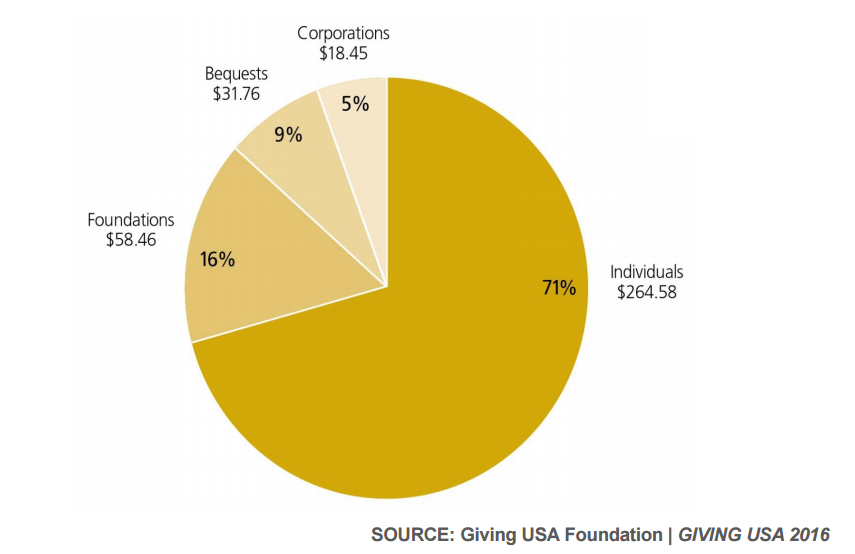 Types of Grantmaking Institutions
Private Foundations
Independent
Company-sponsored

Direct Corporate Giving Programs

Grantmaking Public Charities
Before you begin, here’s what you’ll need…
501(c)(3) status
Letter of Determination from the IRS
990-PF

Audited financial statements

Capable leadership
Board
Staff
Things to note…
The grant-seeking process takes time

Project/program-based funding is the most appealing to funders, rather than general operating support

Aim for a multitude and diversity of funding sources

Grant writing does not take place in a vacuum
The Grants Process
Research – Identifying funders

Developing the Proposal

Follow-Up – Making contact

Stewardship – Grant reports, site visits
Resources for Grant Seekers
Where to search for funders…


Foundation Center
Foundation Directory Online

FADICA 
	(Foundations And Donors Interested in Catholic Activities)

Guidestar
Resources for Grant Seekers
Staying “in-the-know”…


Philanthropy News Digest (PND)

GrantWatch

Chronicle of Philanthropy

Philanthropy Roundtable
Resources for Grant Seekers
Using your contacts…


Relationship Science
	relsci.com

Muckety
Foundation Center – Foundation Directory Online
Search Form
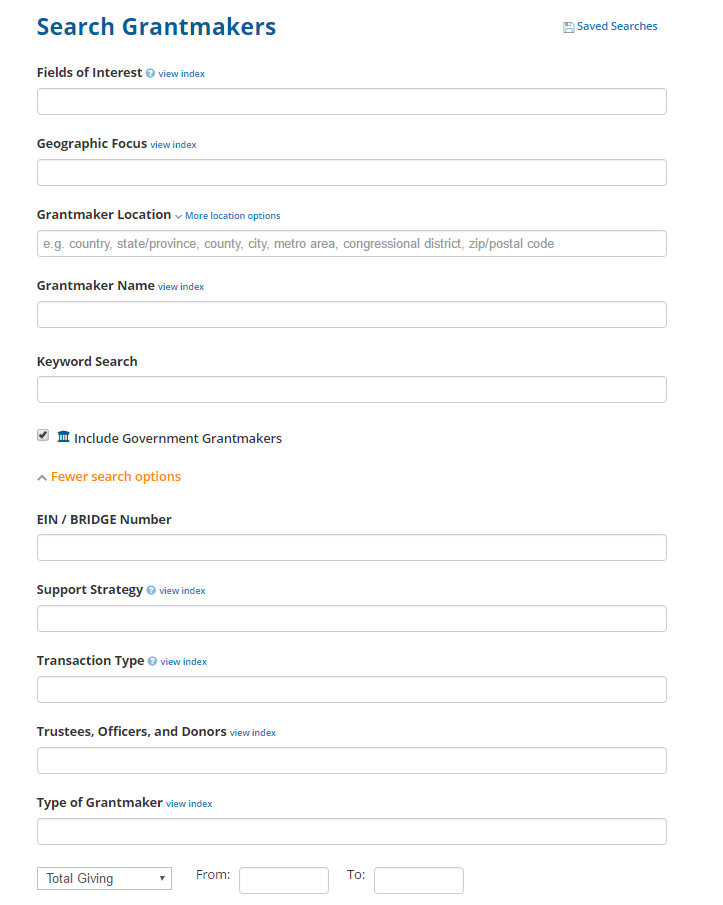 Foundation Center – Foundation Directory Online
Foundation Profile
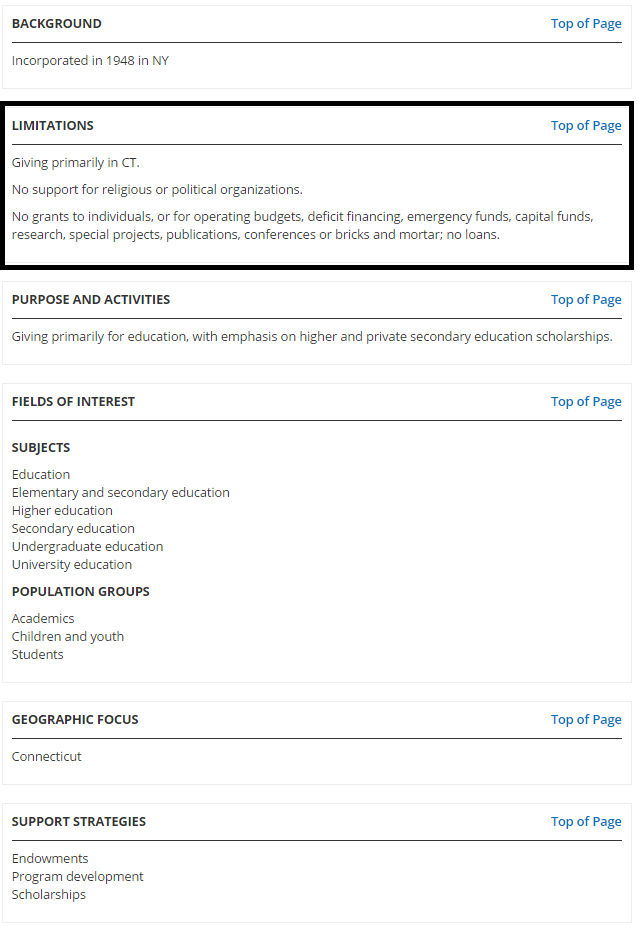 Getting to Know the 990-PF
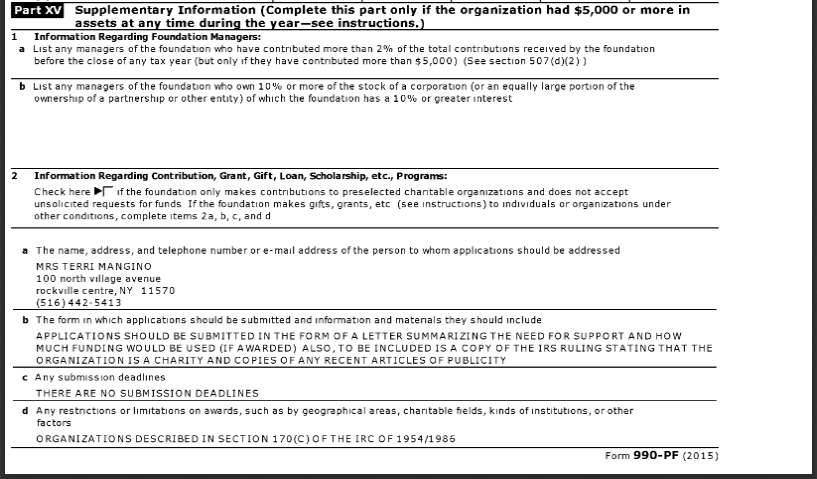 Reaching Out to Funders
Step 1: Letter of Inquiry

Step 2: Proposal
Resources for Grant Writers
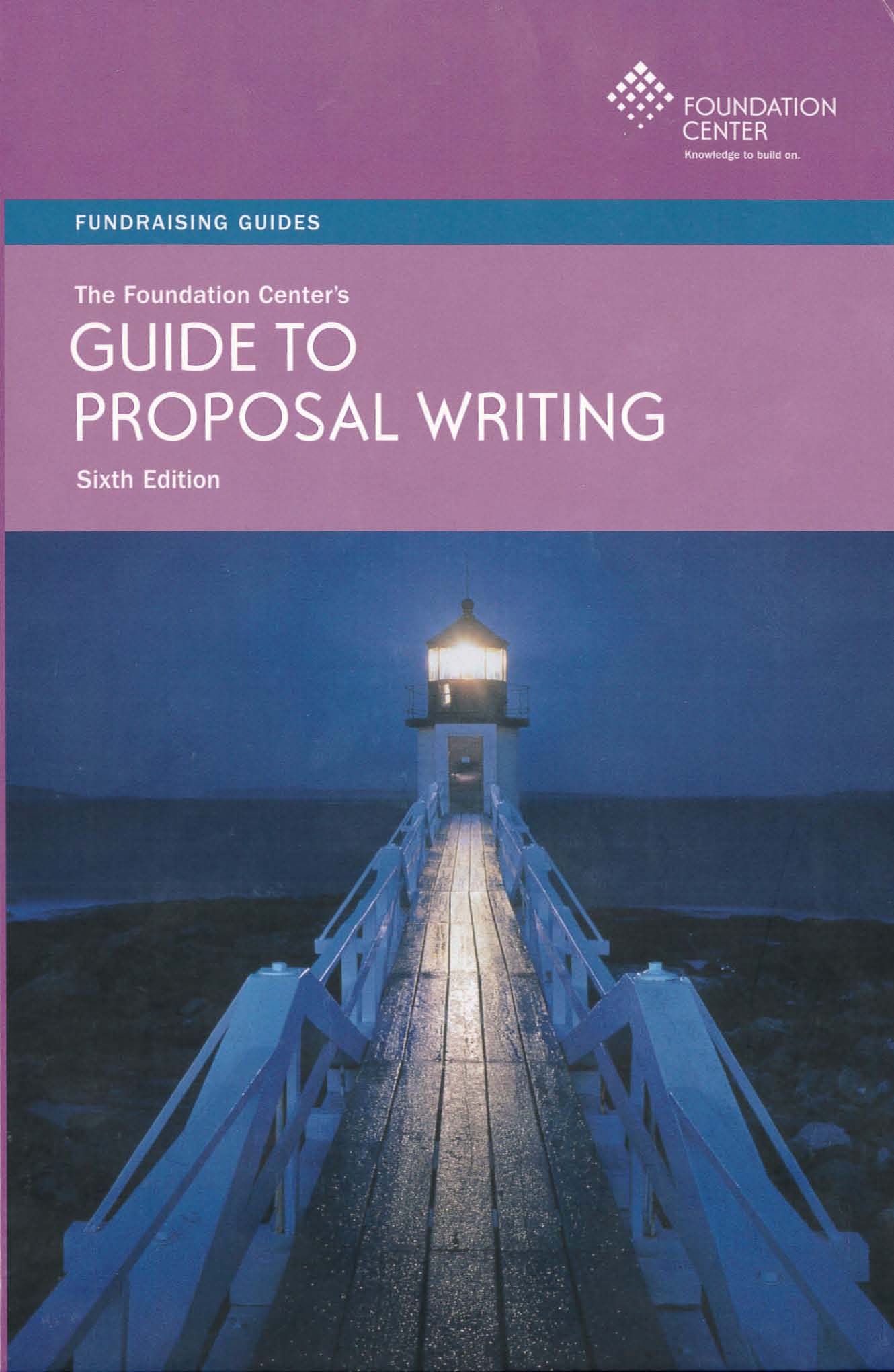 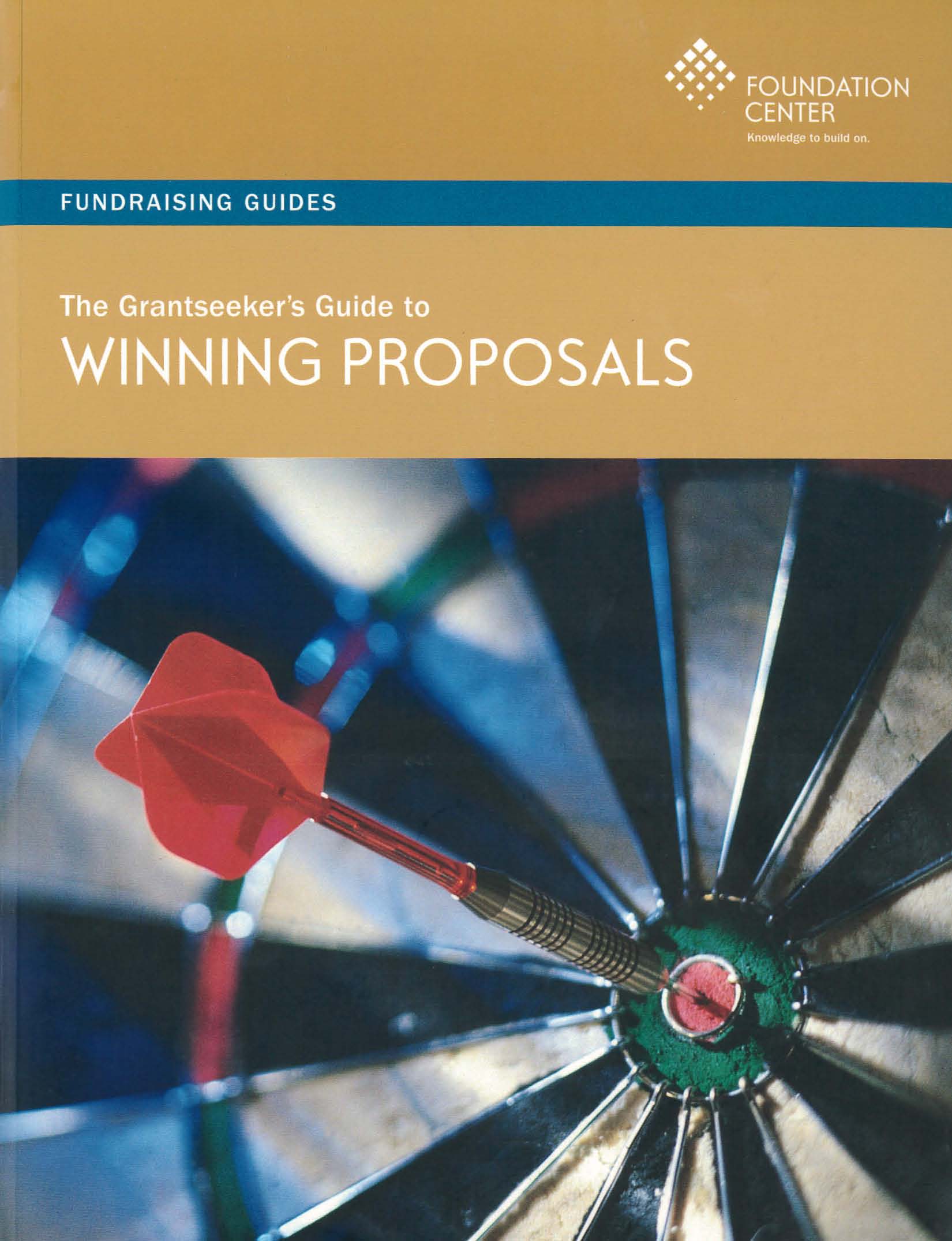 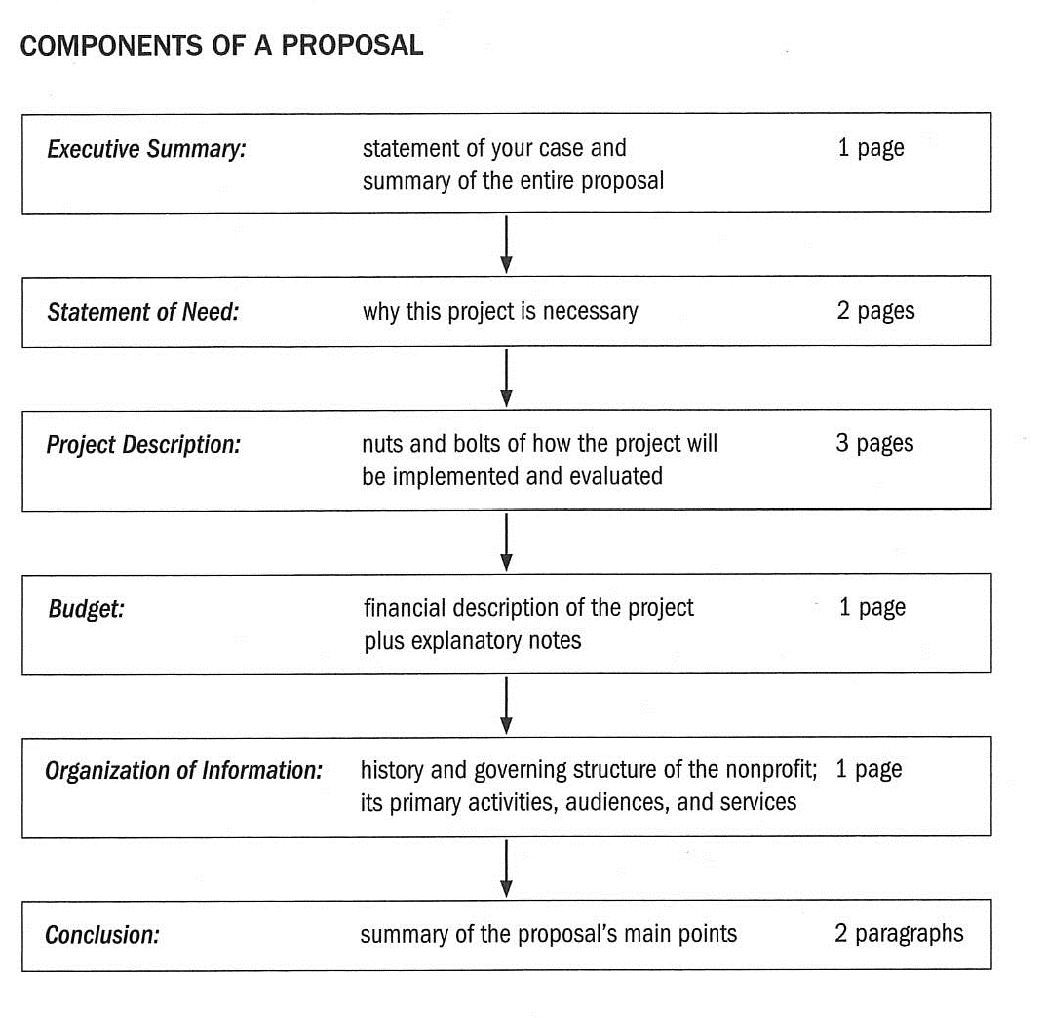 Source: The Foundation Center’s Guide to Proposal Writing, Sixth Edition
Follow-Up
Put a face and/or voice to your proposal…

Try to place a phone call 10 days after submitting a letter or proposal

Invite foundation officers/staff for a site visit or an in-person meeting or conference call including your fellow program staff
Stewardship
What happens after you get the grant…

Send progress reports

Cultivate a personal relationship with foundation officers and staff
Thank you!

Questions?